Βαρόμετρο ΕΒΕΘ
Εξέλιξη Δεικτών 2009 – 2019
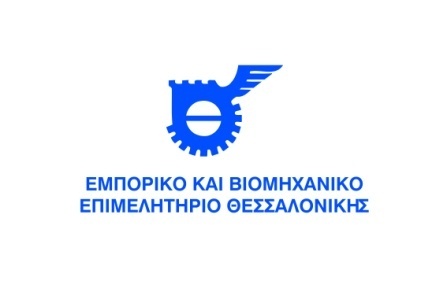 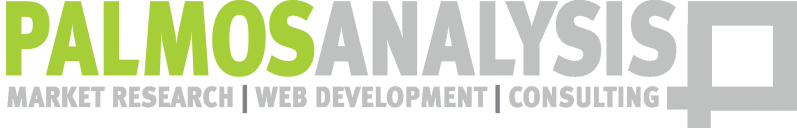 Βαρόμετρο ΕΒΕΘ: Οι δείκτες
Οι δείκτες του Βαρόμετρου ΕΒΕΘ είναι οι αριθμητικές διαφορές μεταξύ των συνολικών θετικών απαντήσεων και των αντίστοιχων συνολικών αρνητικών απαντήσεων, σε κάθε ερώτηση που περιέχεται στα ερωτηματολόγια του Βαρόμετρου ΕΒΕΘ.
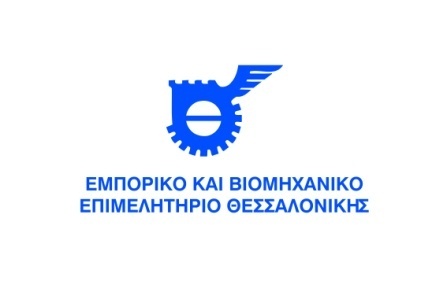 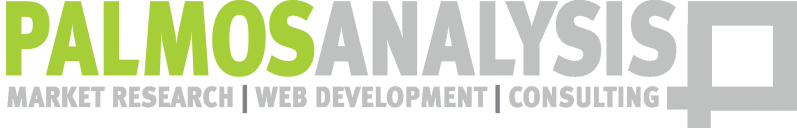 Βαρόμετρο ΕΒΕΘ
Έρευνα Καταναλωτών
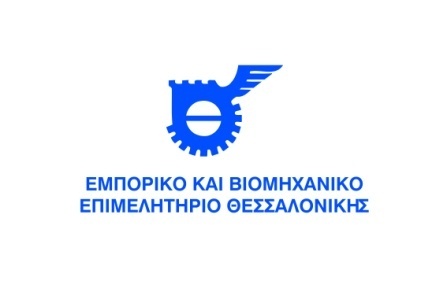 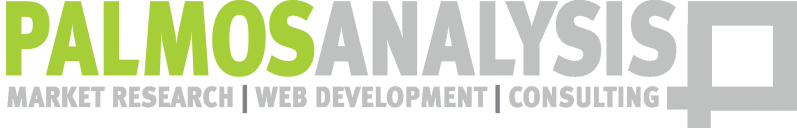 Έρευνα Καταναλωτών
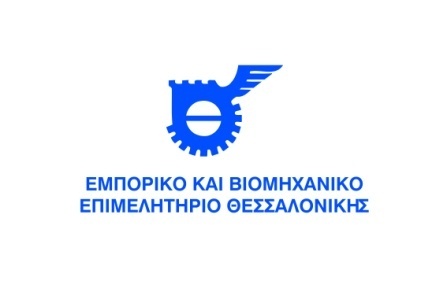 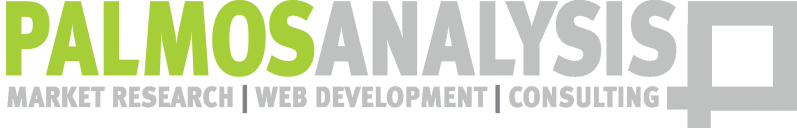 Έρευνα Καταναλωτών
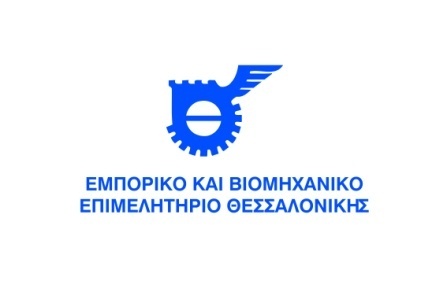 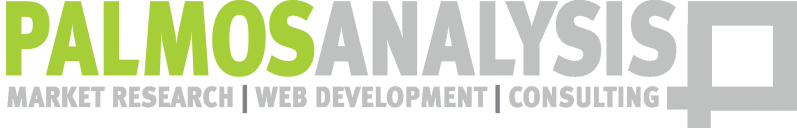 Έρευνα Καταναλωτών
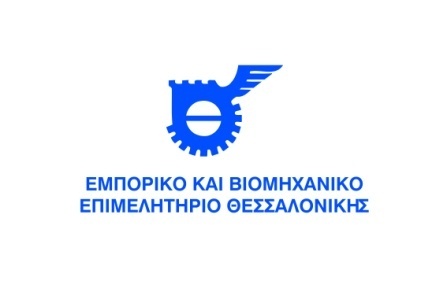 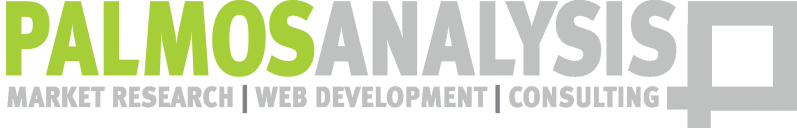 Έρευνα Καταναλωτών
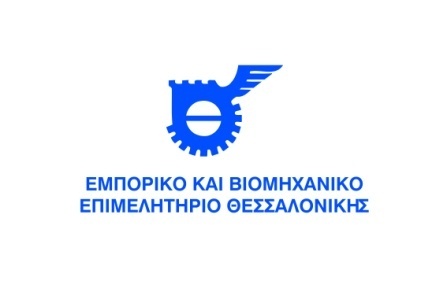 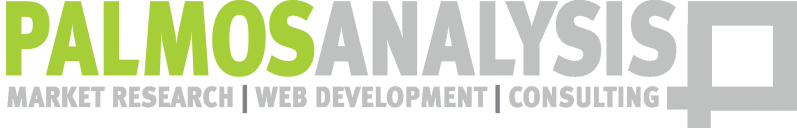 Έρευνα Καταναλωτών
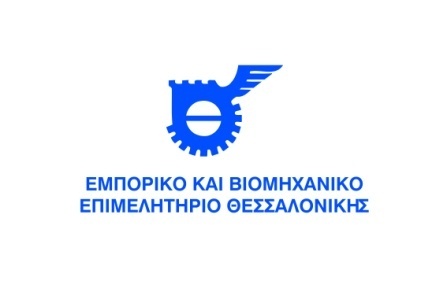 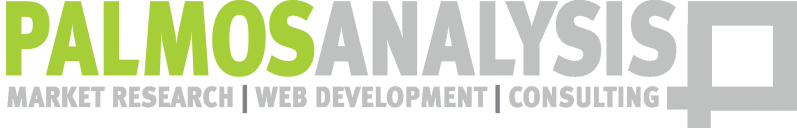 Έρευνα Καταναλωτών
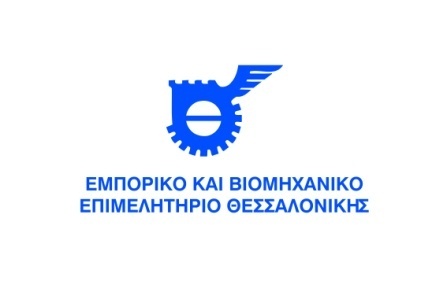 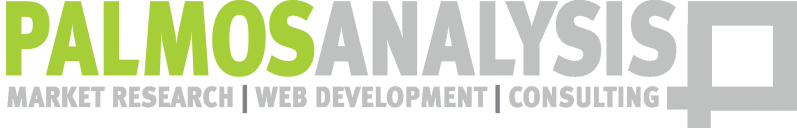 Έρευνα Καταναλωτών
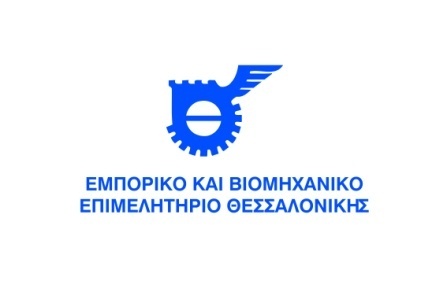 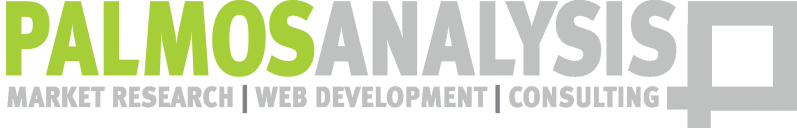 Έρευνα Καταναλωτών
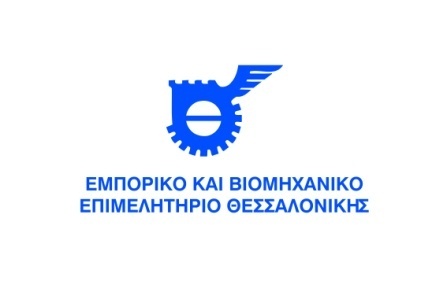 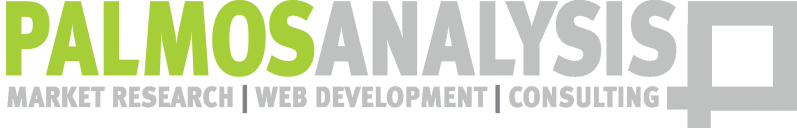 Έρευνα Καταναλωτών
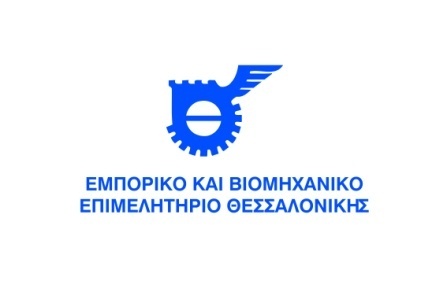 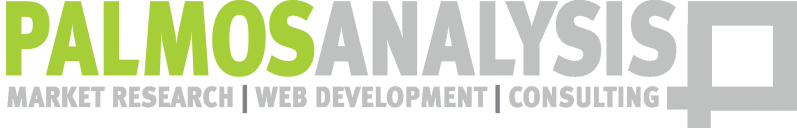 Έρευνα Καταναλωτών
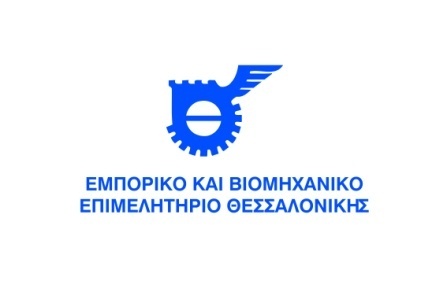 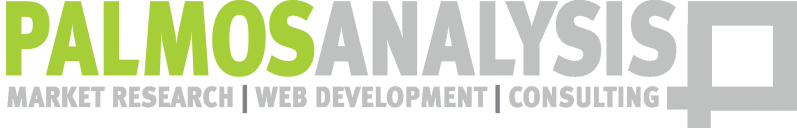 Έρευνα Καταναλωτών
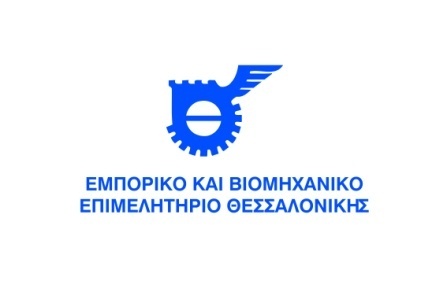 *Δείκτες για EU δεν συμπεριλαμβάνονται
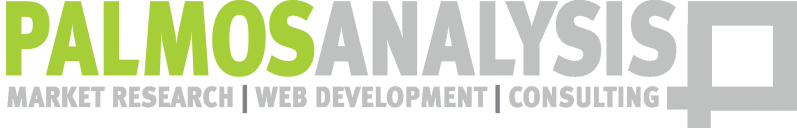 Έρευνα Καταναλωτών
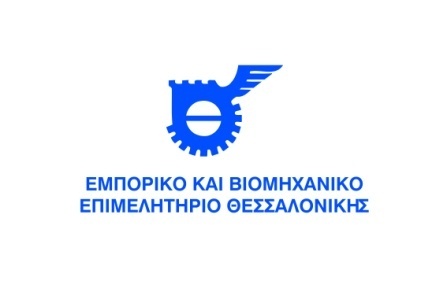 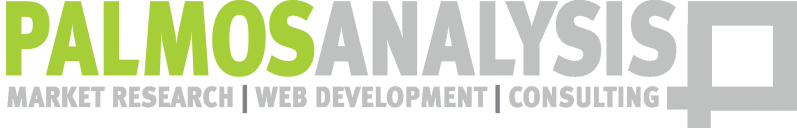 Έρευνα Καταναλωτών
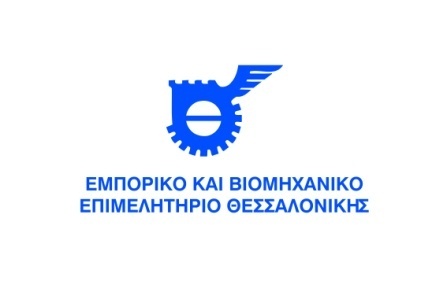 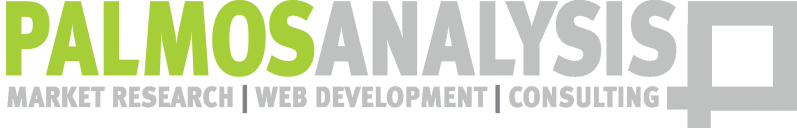 Έρευνα Καταναλωτών
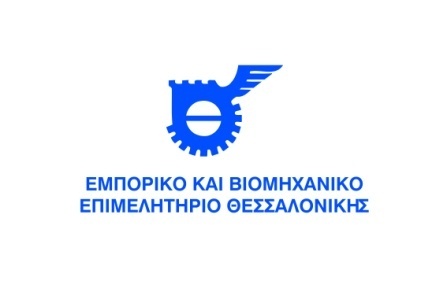 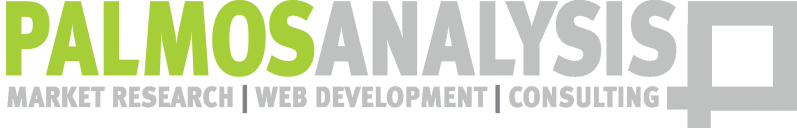 Έρευνα Καταναλωτών
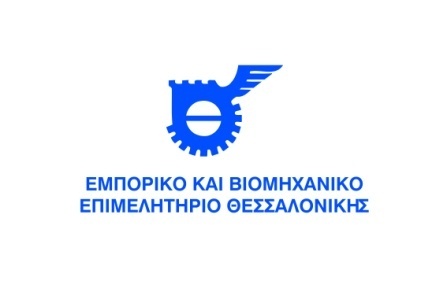 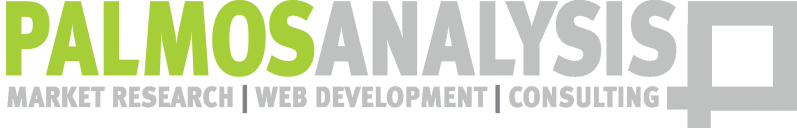 Βαρόμετρο ΕΒΕΘ
Έρευνα Βιομηχανίας
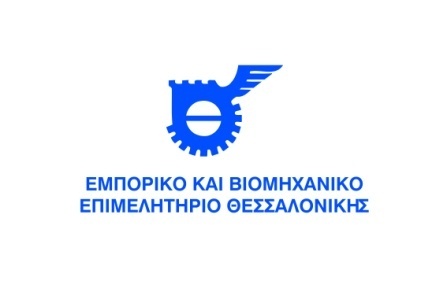 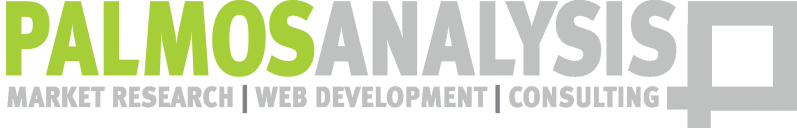 Έρευνα Βιομηχανίας
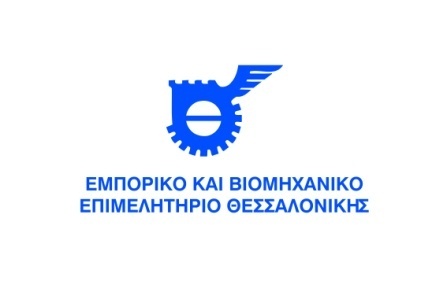 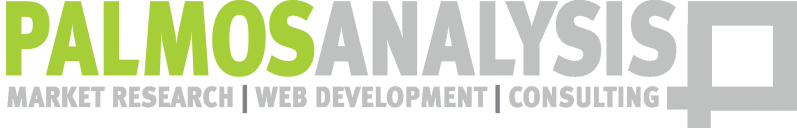 Έρευνα Βιομηχανίας
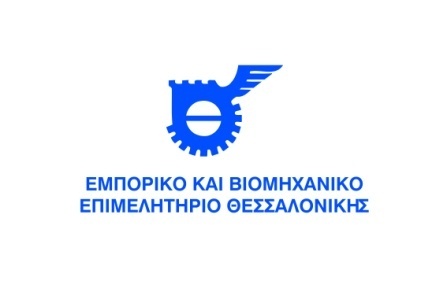 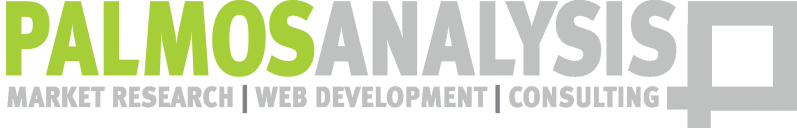 Έρευνα Βιομηχανίας
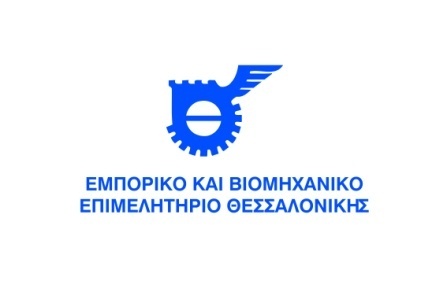 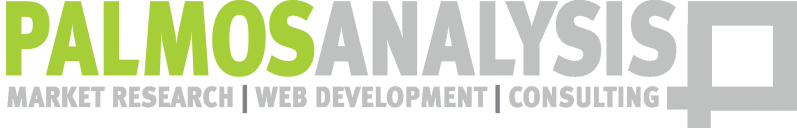 Έρευνα Βιομηχανίας
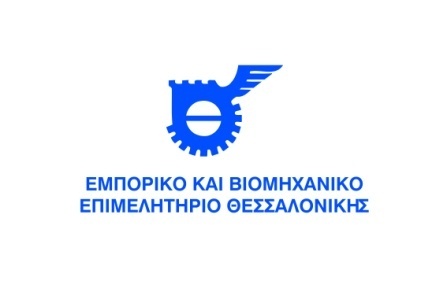 *Δείκτες για EU  & Ελλάδα δεν συμπεριλαμβάνονται
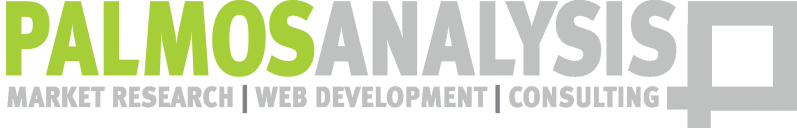 Έρευνα Βιομηχανίας
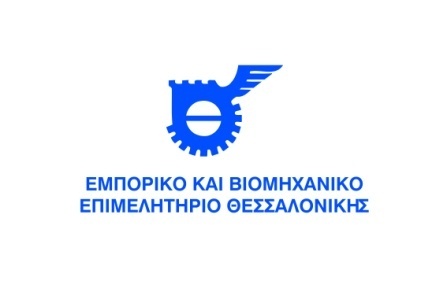 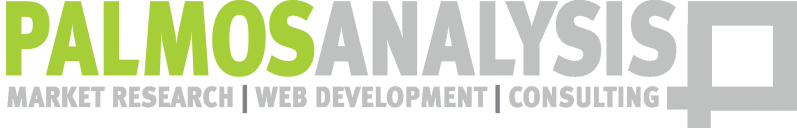 Έρευνα Βιομηχανίας
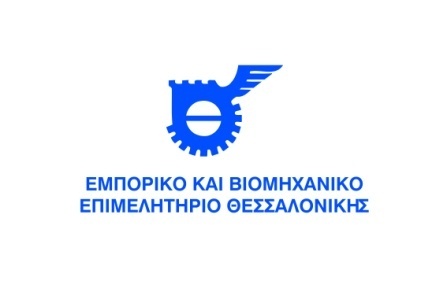 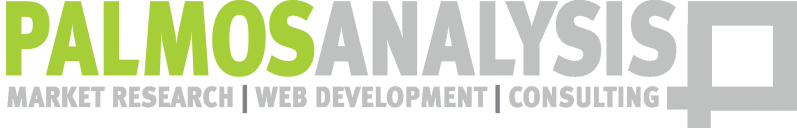 Έρευνα Βιομηχανίας
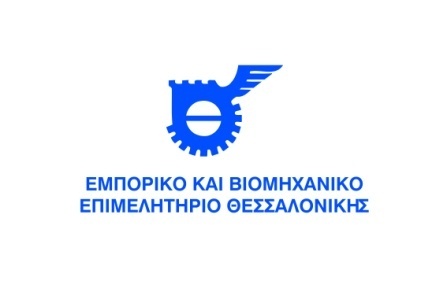 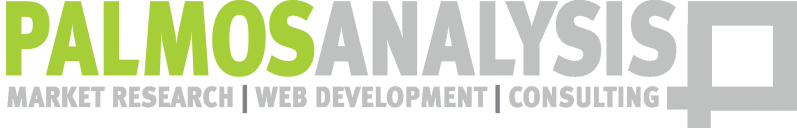 Έρευνα Βιομηχανίας
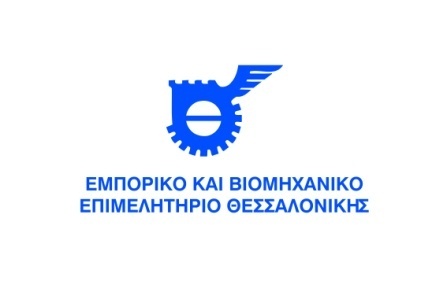 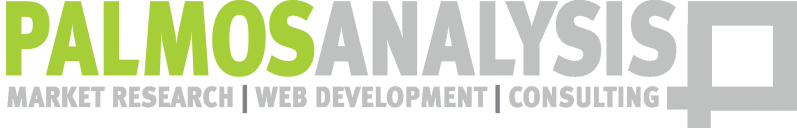 Έρευνα Βιομηχανίας
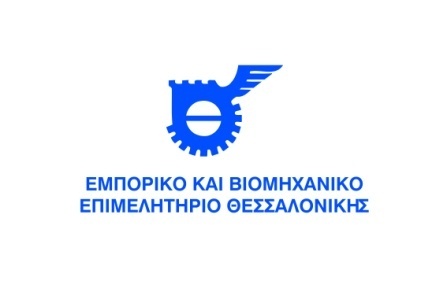 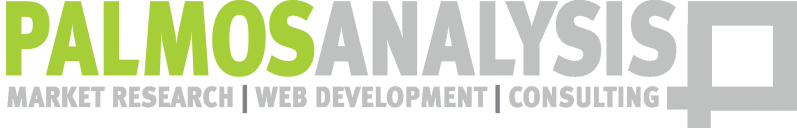 Έρευνα Βιομηχανίας
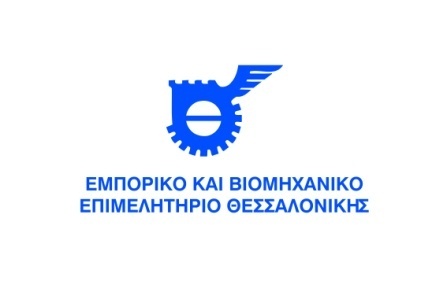 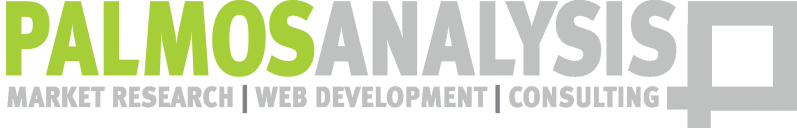 Έρευνα Βιομηχανίας
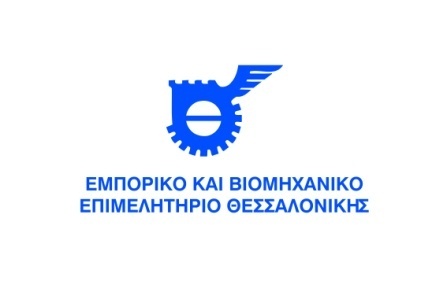 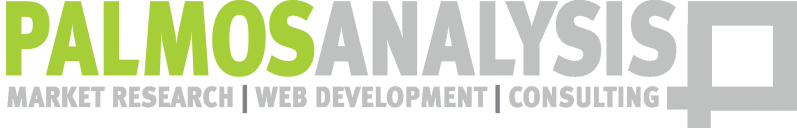 Έρευνα Βιομηχανίας
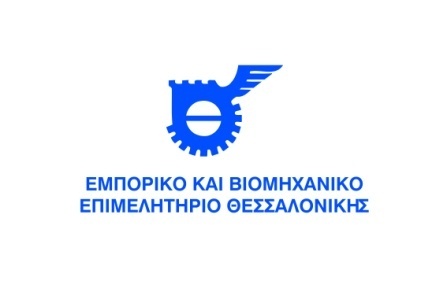 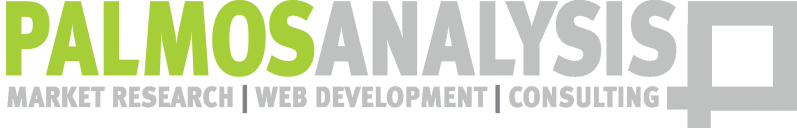 Έρευνα Βιομηχανίας
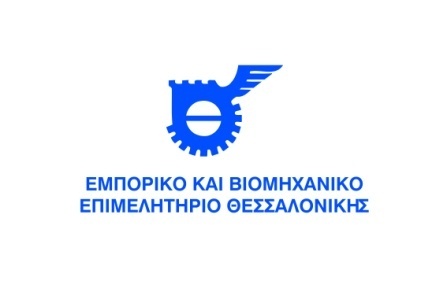 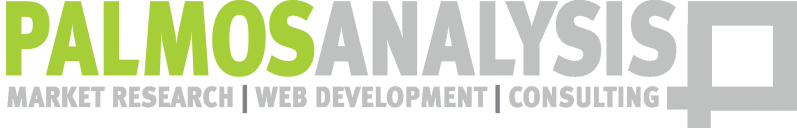 Έρευνα Βιομηχανίας
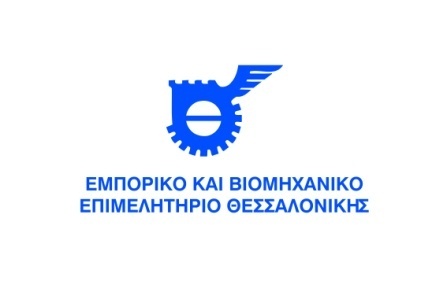 *Δείκτες για EU  & Ελλάδα δεν συμπεριλαμβάνονται
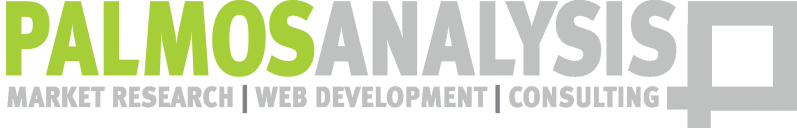 Βαρόμετρο ΕΒΕΘ
Έρευνα Εμπορίου
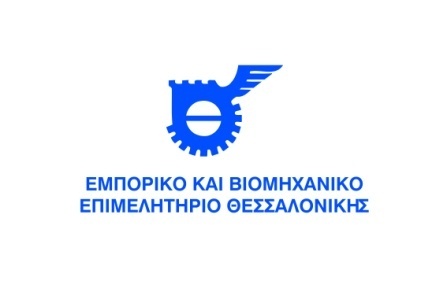 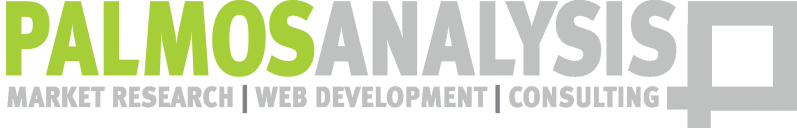 Έρευνα Εμπορίου
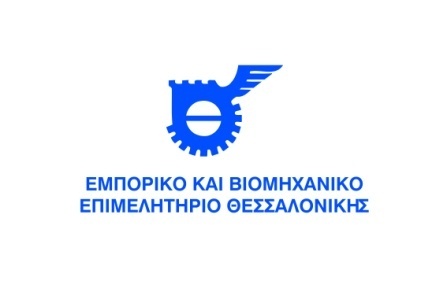 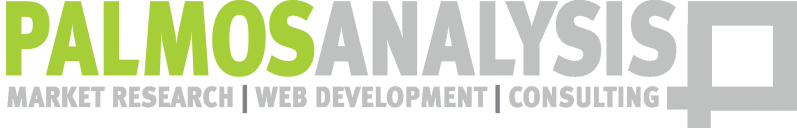 Έρευνα Εμπορίου
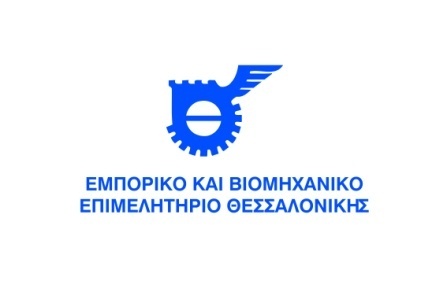 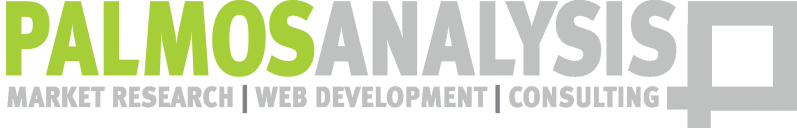 Έρευνα Εμπορίου
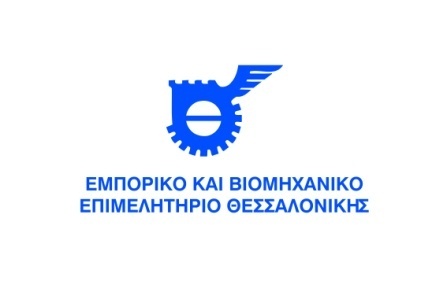 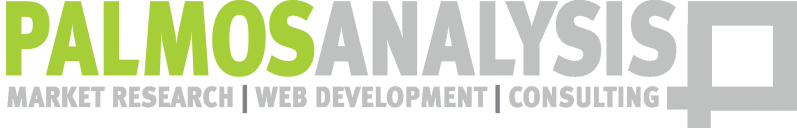 Έρευνα Εμπορίου
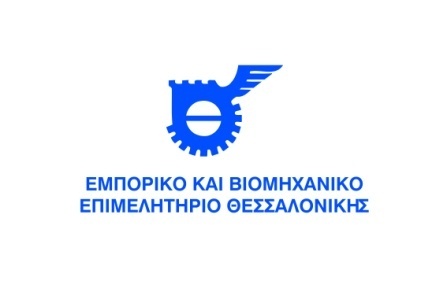 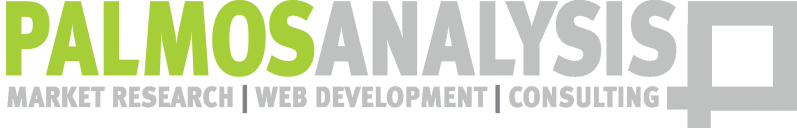 Έρευνα Εμπορίου
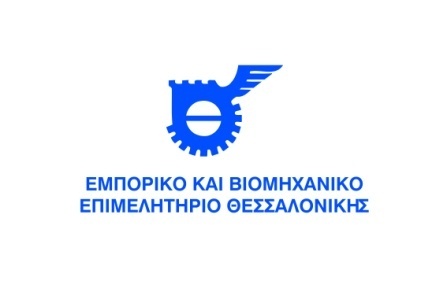 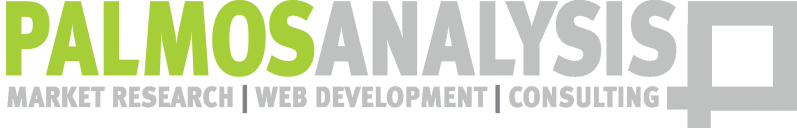 Έρευνα Εμπορίου
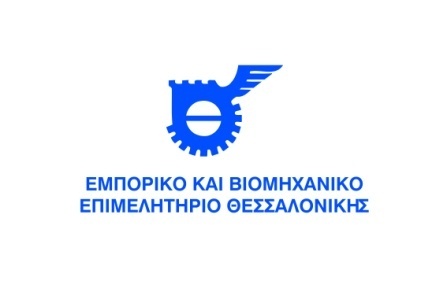 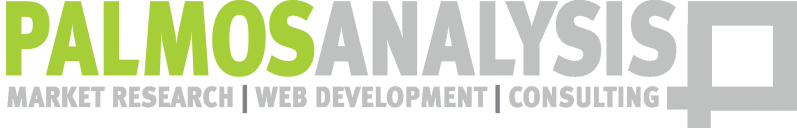 Έρευνα Εμπορίου
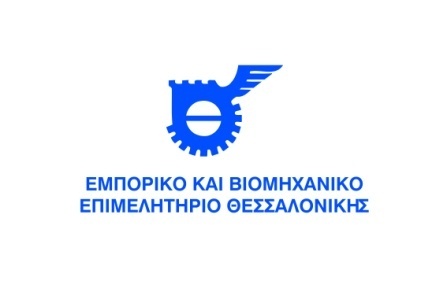 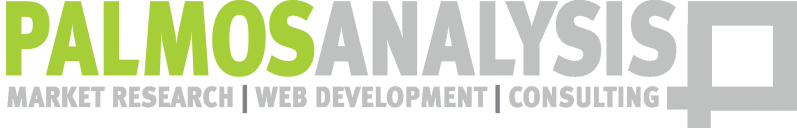 Βαρόμετρο ΕΒΕΘ
Έρευνα Υπηρεσιών
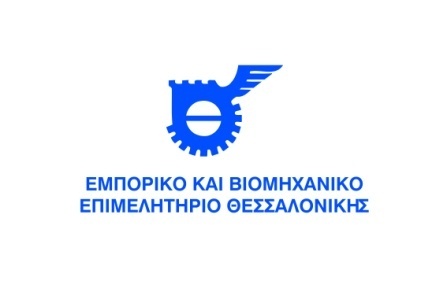 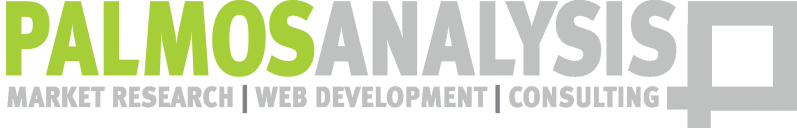 Έρευνα Υπηρεσιών
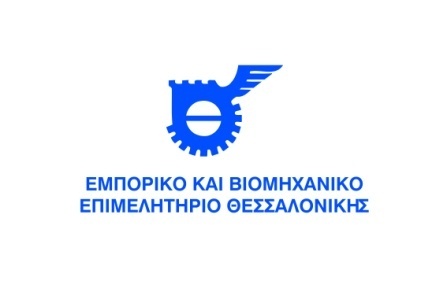 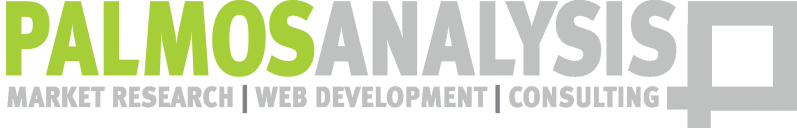 Έρευνα Υπηρεσιών
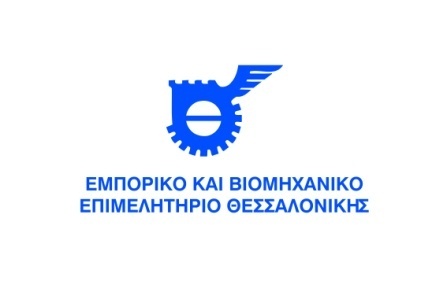 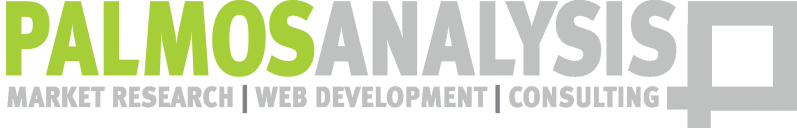 Έρευνα Υπηρεσιών
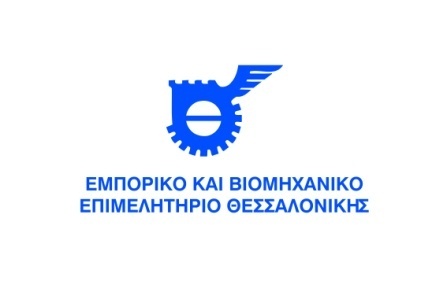 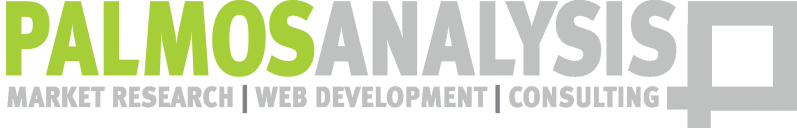 Έρευνα Υπηρεσιών
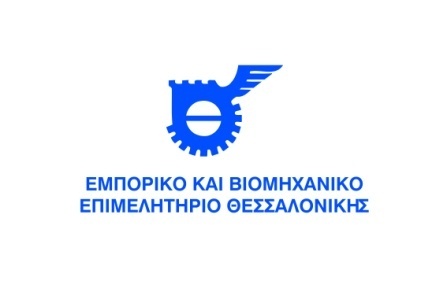 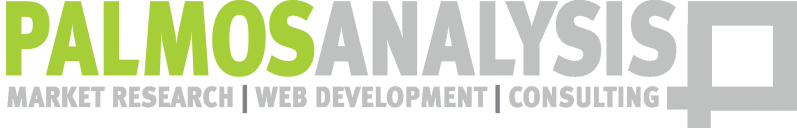 Έρευνα Υπηρεσιών
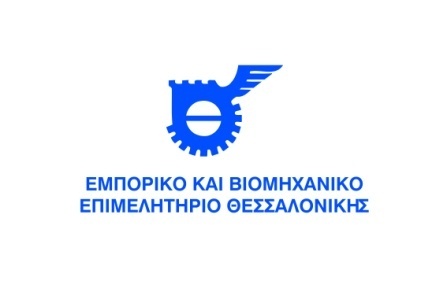 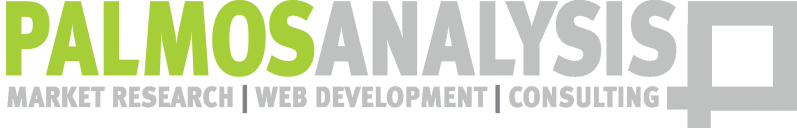 Έρευνα Υπηρεσιών
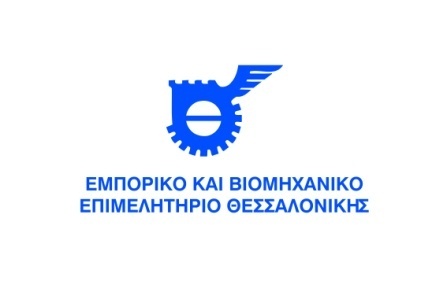 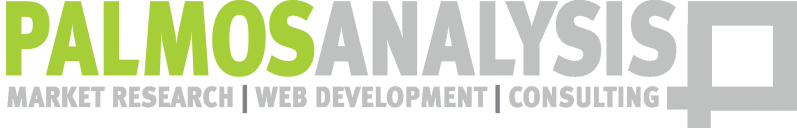 Έρευνα Υπηρεσιών
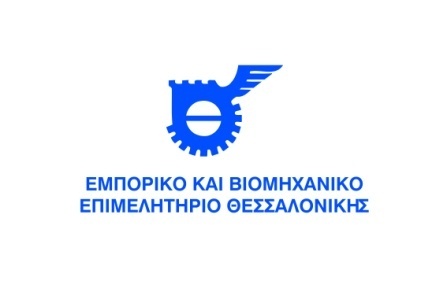 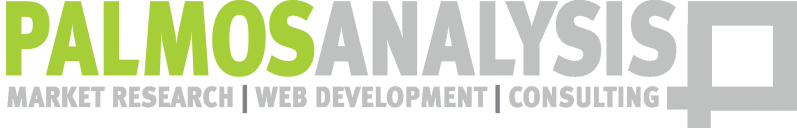 Βαρόμετρο ΕΒΕΘ
Έρευνα Κατασκευών
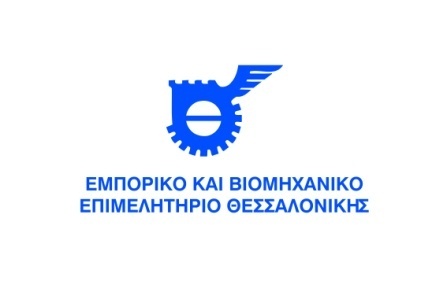 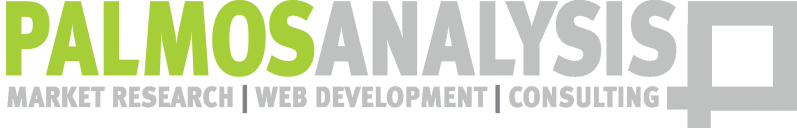 Έρευνα Κατασκευών
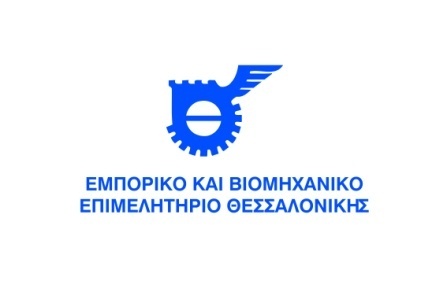 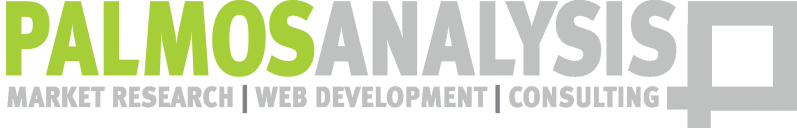 Έρευνα Κατασκευών
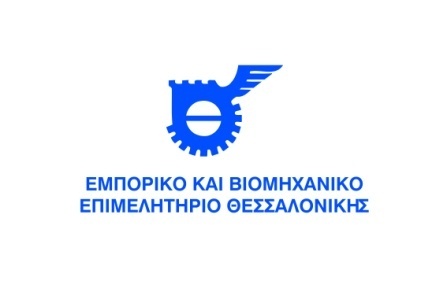 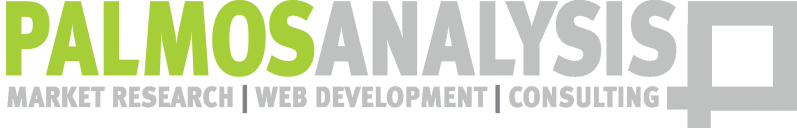 Έρευνα Κατασκευών
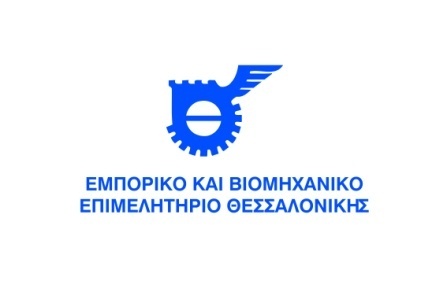 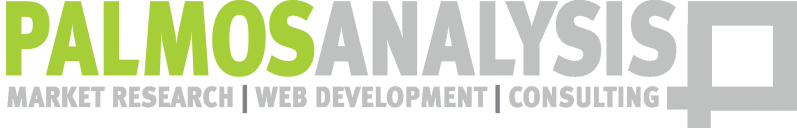 Έρευνα Κατασκευών
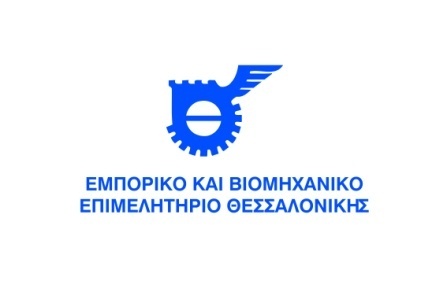 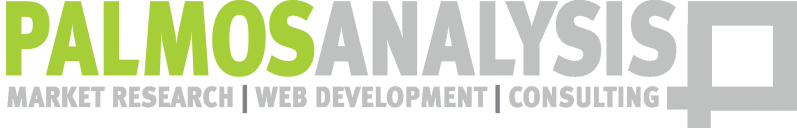 Έρευνα Κατασκευών
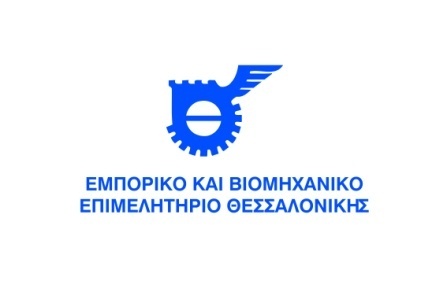 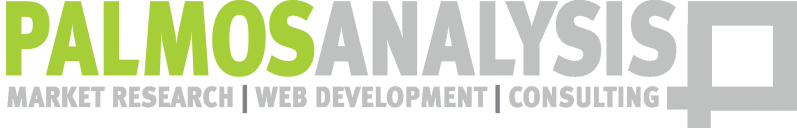 Βαρόμετρο ΕΒΕΘ
Εξέλιξη Δεικτών 2009 – 2019
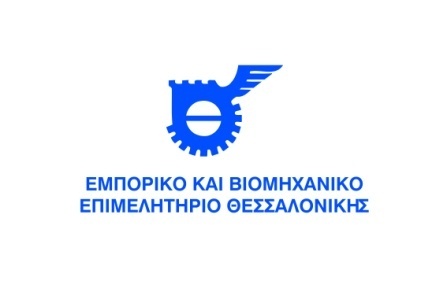 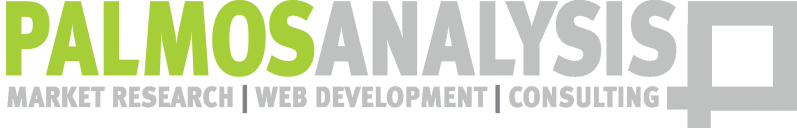